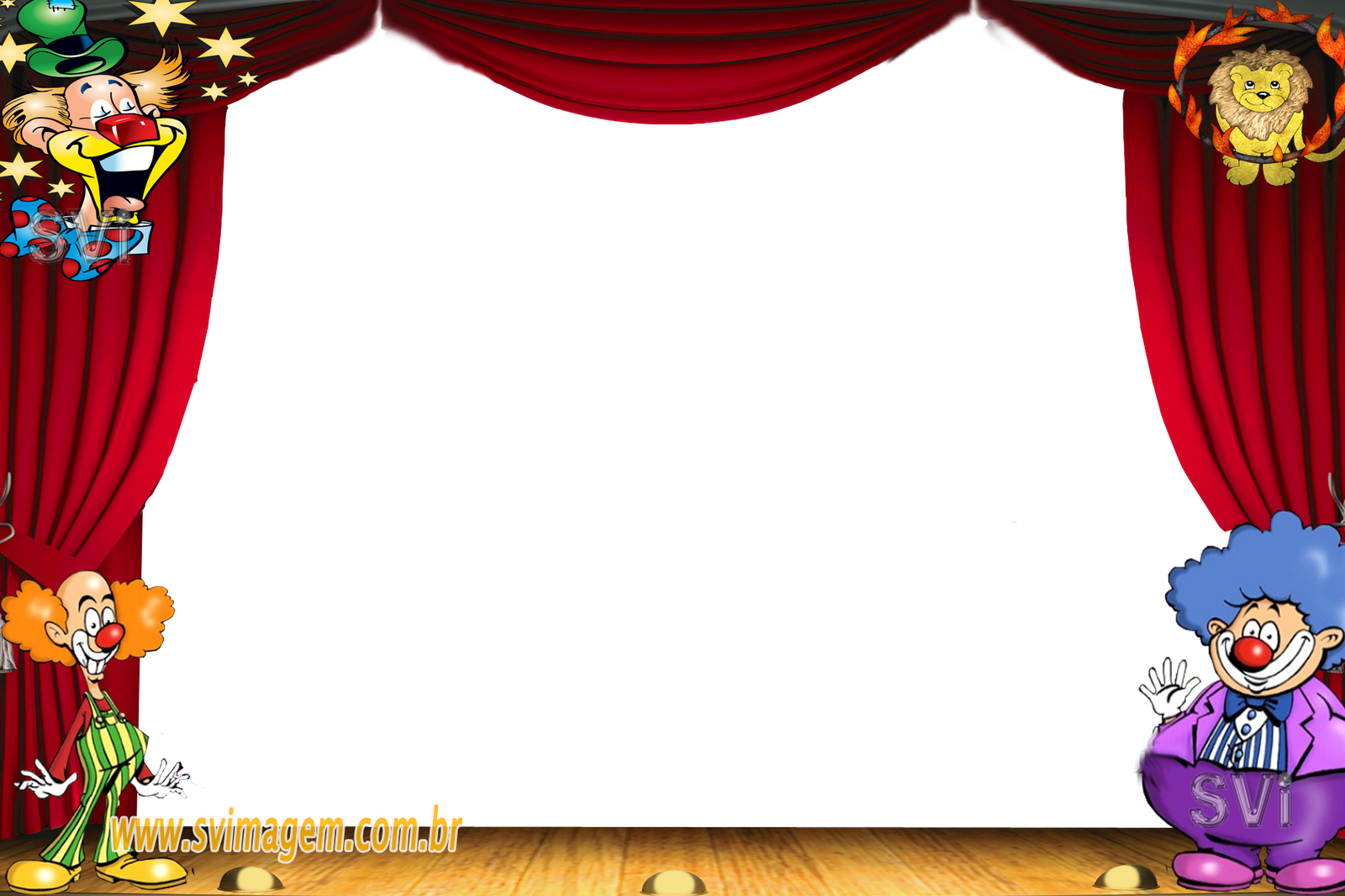 ИДЕМ В ЦИРК
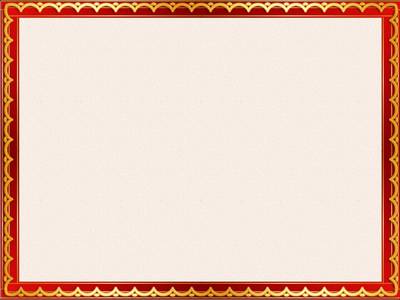 Цирк это целый мир – необычный, сказочный мир.
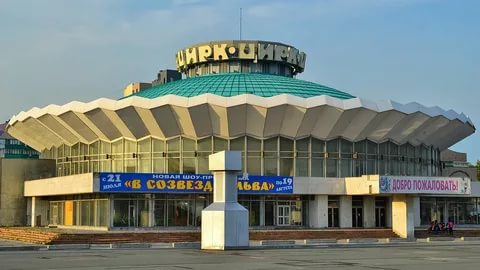 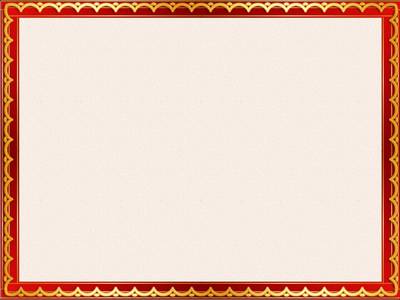 Помещение цирка разделено на зрительный зал и арену. На арене выступают цирковые артисты
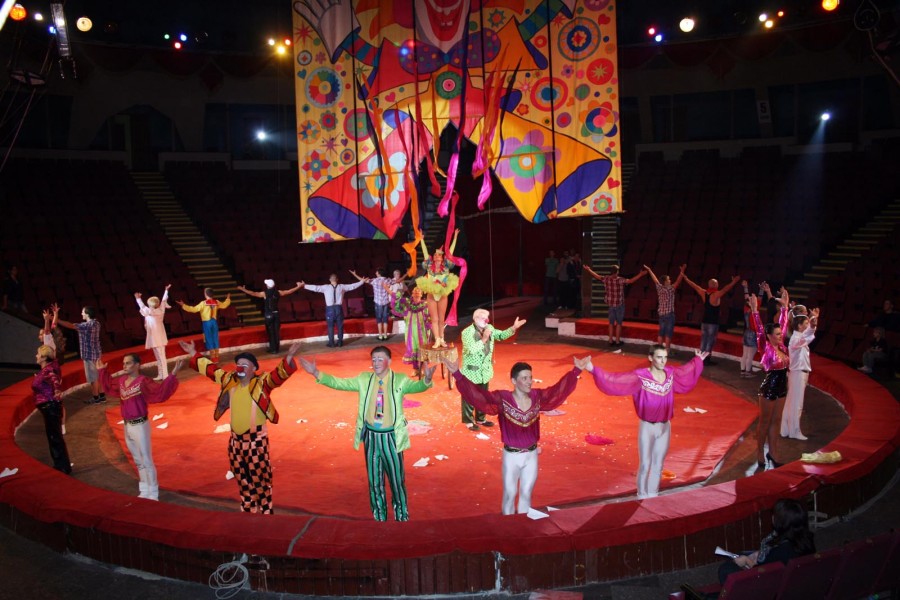 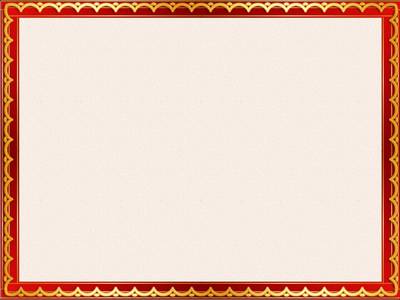 Клоун
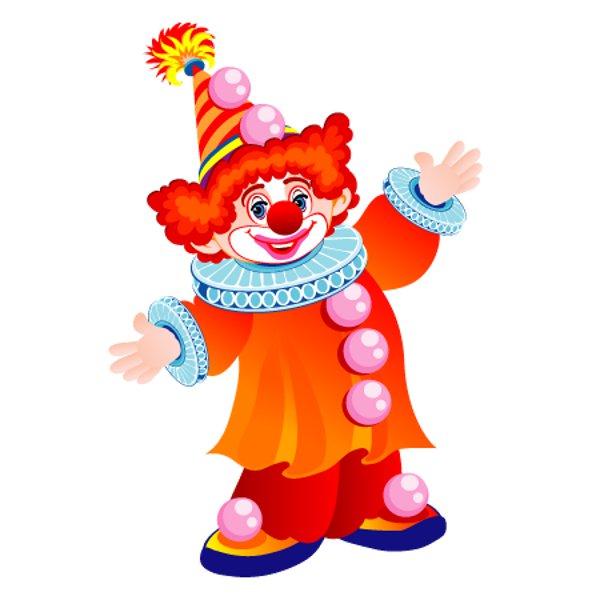 Клоун в цирке каждый вечер. Сколько радости от встречи – 
Балагурит и хохочет, Рассмешит, кого захочет.
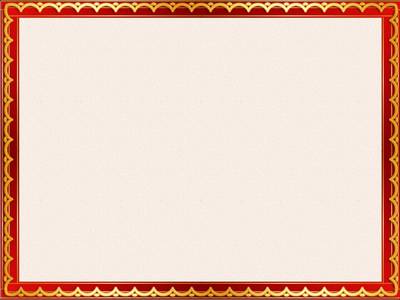 Гимнасты
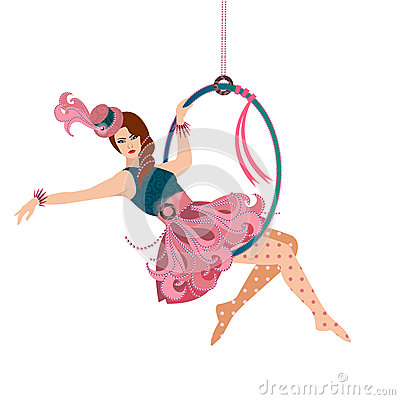 Кидает гимнаста Гимнаст и глядит, Как гимнаст от гимнаста К гимнасту летит!
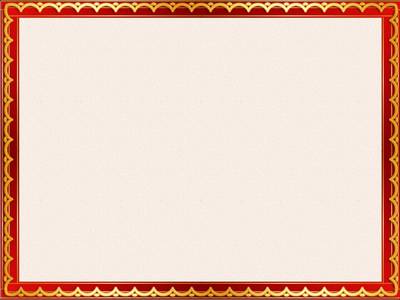 Дрессировщик
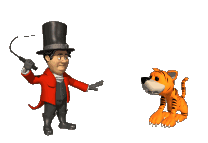 Дрессировщик - хищников герой,Как может сохранять стальной покойЛюбого зверя укротитьИ не боится, что он может сотворить.
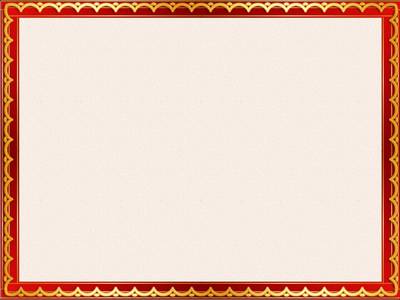 Фокусник
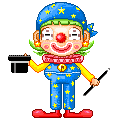 Фокусница превратила Человека в крокодила. В удивленье замер зал. Встал Сережа и сказал: — Тетя, сделайте обратно, Человеку неприятно!
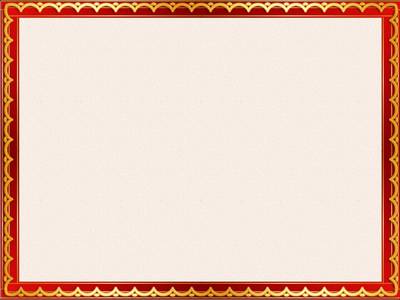 Жонглер
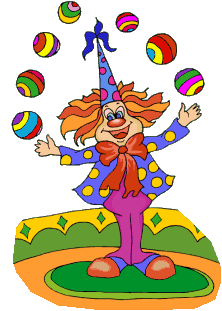 Он бросает кольца вверх, Он устроил фейерверк: Пять, и шесть, и семь колец, И двенадцать наконец! Удивляются вокруг: — Как ему хватает рук?
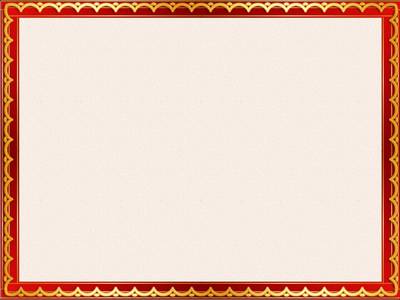 После выступления зрителей благодарят цирковых артистов за их труд аплодисментами
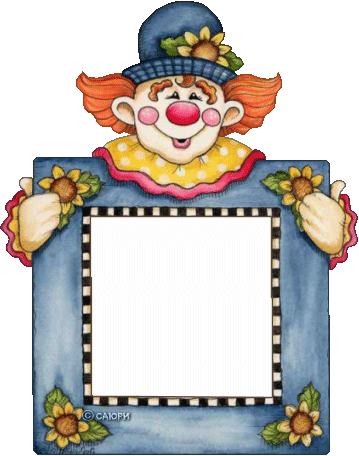